Employee Education Session
2021 Benefits
Objectives
Open Enrollment
Health Fair & Flu Shot Clinic
Dental and Vision Plans
Medical Plans
Health Savings Accounts
Flexible Spending Accounts
Optional Supplemental Benefits
Additional Resources
Open enrollment
Open Enrollment
September 28th  – October 23rd   
Mandatory for all full time employees 
Medical
Dental
Vision
Flexible Spending/Dependent Care Accounts
Health Savings Accounts
On-line enrollment through payroll portal
Ensure you can log in and access portal
[Speaker Notes: Complete at your convenience through the payroll portal
Assistance available during Health Fair/Flu shot clinics
Outside of a qualifying life event, this is the only time you can make changes to your plans and/or dependents]
Open Enrollment – payroll portal
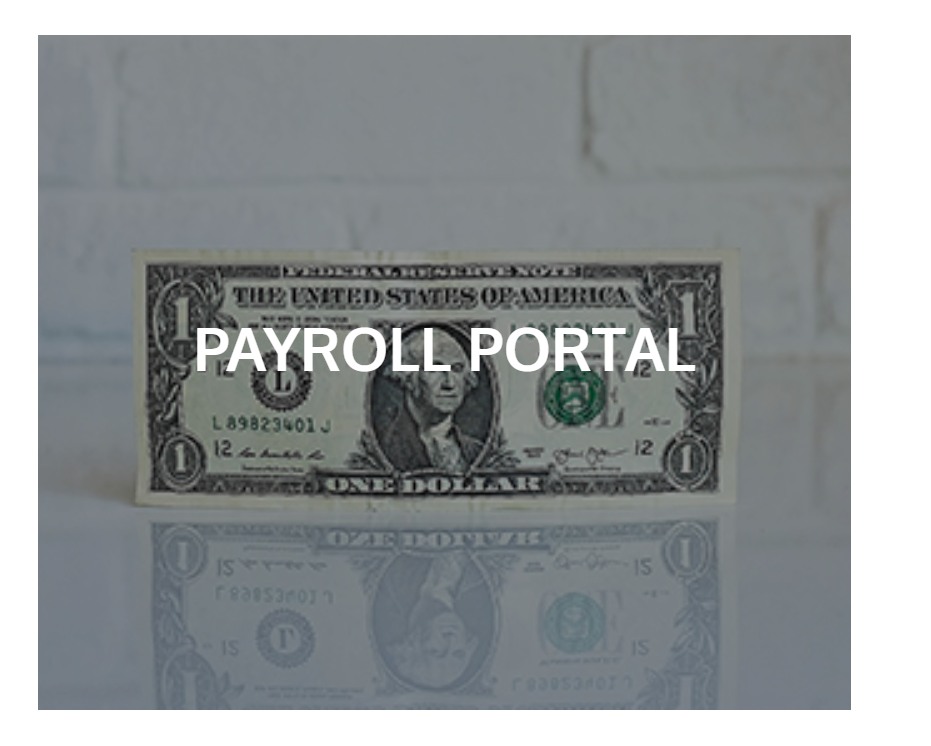 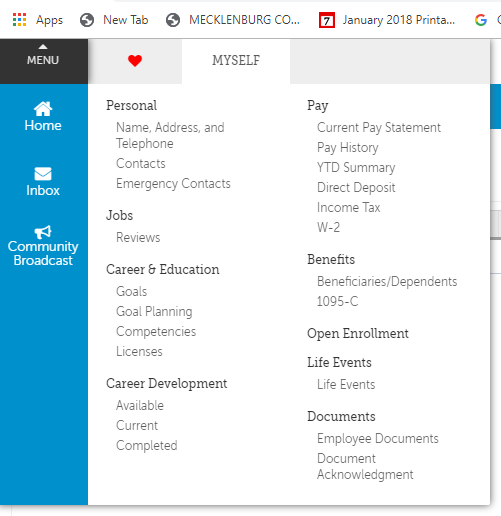 [Speaker Notes: Make sure you can get into payroll portal prior to OE
If you are unable to access the portal, send email to HR]
optional oe items – NOT ON PORTAL
Supplemental Benefits
Aflac
Supplemental Term Life (Hartford)
401k and 457 plans
Pet Insurance Enrollment
[Speaker Notes: Add notes about how to access assistance
Add notes about how to make changes]
Health Fair/Flu Shots 2021
Details…
Virtual Benefit Vendor Experience
Flu Shot Clinics @ Post 100
October 12th through October15th
3:00pm – 8:00pm each day
Outdoor Sound Stage
Biometrics NOT OFFERED and NOT REQUIRED
Fit testing for field employees ONLY if not tested on 8511 series
Flu shots
SCHEDULE
Online by 10/9/2020
Scheduler link will be sent out as Agency email
MUST BRING:
Medical insurance card
MEDIC ID Badge
PPE
REQUIRED:
PPE
Social distancing
Completion or declination DUE by 10/23/2020
[Speaker Notes: MUST BRING:
MEDICAL INSURANCE CARD 
MEDIC ID BADGE
Located in CLASSROOMS 117A/B
Appointment must be scheduled – link will be sent out
Must wear PPE and properly distance
If unable to attend one of the clinics, you must provide verification of flu shot or declination documentation 
Must be received by 10/23/2020]
FLU SHOT CLINIC LOCATION
Exit to Parking Lot
FLU SHOT CLINIC
Front Lobby
[Speaker Notes: Add notes YOU ARE HERE]
For discounted wellness rate 2021
Open Enrollment
On-line Health Risk Assessment (BCBS)
Flu shot

Biometrics NOT REQUIRED for discounted premiums this year

All items must be completed by 10/23/2020
Submit flu shot verification via email HumanResources@medic911.com or drop in HR Lockbox
[Speaker Notes: For discounted premiums this year
Complete open enrollment through payroll portal (full time employees)
Complete on-line Health Risk Assessment through www.bluecrossnc.com 
The HRA will request biometrics information.  You can leave these questions blank to complete the questionnaire. 
Receive flu shot or provide declination documentation]
Dental and vision
Dental and vision
Dental 
Remains with CIGNA; no ID card 
Small increase to premiums
No changes in plans or coverage
Vision
Remains with United HealthCare; no ID card
No changes in premiums
No changes in plans or coverage
[Speaker Notes: Standard and Enhanced options offered for both plans]
Dental rates
2020 Dental Rates
2021 Dental Rates
Medical and prescription
What’s staying the same with medical
Plan Options and Eligibility

Benefit eligible employees hired before January 1, 2017, may enroll in either:
PPO plan
High Deductible plan

Benefit eligible employees hired/rehired on or after January 1, 2017, may only enroll in:
High Deductible plan
What’s changing for 2021
Medical Premiums are DECREASING

Medical & Prescription Plan Changes
Out-of-pocket max increase for both plans
Co-insurance increase for both plans
Drug tier cost increase 
Dispense-as-written prescriptions

Specific Plan Changes
PPO
Increase to Urgent Care co-pay
HDHP
Seed account funding decrease
Medical Rates
2020 Medical Rates
2021 Medical Rates
*savings of additional $400 annually with wellness initiatives
Plan Changes comparison
PPO Rates & Coverages for 2021
[Speaker Notes: PPO has copays, deductible and co-insurance
No vision provision]
Q-HDHP Rates and coverage for 2020
[Speaker Notes: HDHP with deductibles and co-insurance 
Benefits brochure can be used to compare the medical insurance plans]
Prescriptions – CVS health
Tier Levels
Generic preventatives= generics and most preventative generic
Tier 1 = most retail generics
Tier 2 = retail preferred brand
Tier 3 = retail non-preferred brand

Tier 1 covers medications at 100% of the cost if classified as preventative.

Prescriptions must be ‘Dispensed As Written’ (DAW) to avoid difference in cost
Telehealth24/7 access to a physician without leaving home!
Four ways to activate
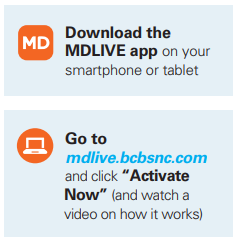 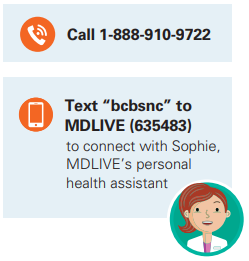 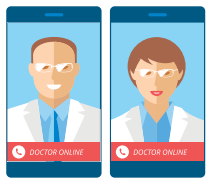 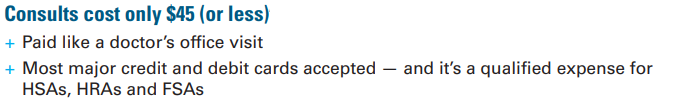 [Speaker Notes: Reminder that this is available resource to use]
HsA and flex savings
Health Savings Account (HSA)
HSA Bank is Health Equity 
Paired with Q-High Deductible Health Plan
Pre-tax payroll deductions
Debit card 
Balance rolls over each year
Portable
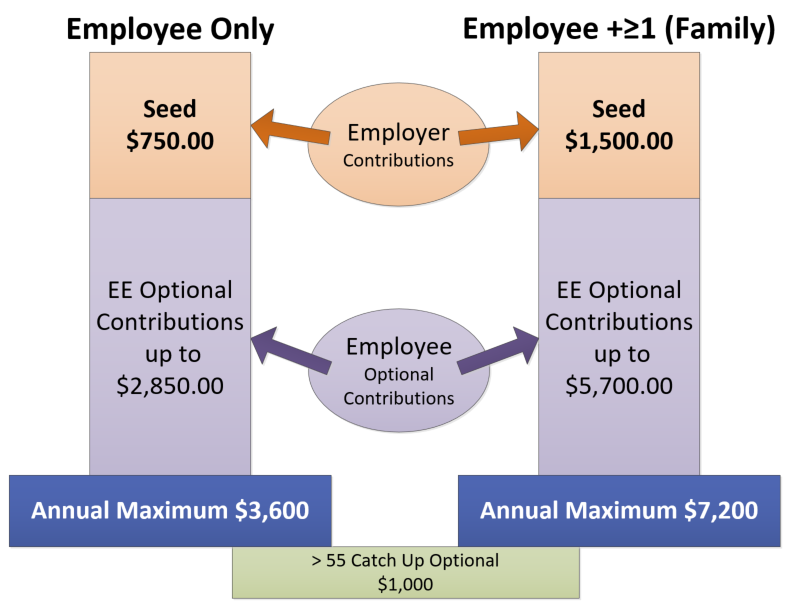 Traditional FSA
Paired with PPO only 
Pre-tax payroll deductions, up to $2,750.00
Debit card
Plan allows funds to be used through March 15, 2022
May use funds at www.fsastore.com in addition to in-person use
[Speaker Notes: Important Note: If you currently have a traditional FSA and enroll into the High Deductible for 2021, you MUST use all funds by December 31, 2020]
Limited Purpose FSA
Paired with Q-HDHP only
Pre-tax payroll deductions, up to $2,750.00
Debit card
Vision and Dental claims/expenses only
Plan allows funds to be used through March 15, 2022
May use funds at www.fsastore.com in addition to in-person use
Dependent Care Accounts
All full-time employees eligible for this plan
Pre-tax payroll deductions, up to $5,000.00
Used to pay for eligible dependent care services such as daycare, summer day camp, before or after school programs, etc. 
Must have funds from your pre-tax payroll deductions in the account to use for expenses
What savings plans go with…
High Deductible
PPO Plan
Both Plans
FSA
HSA
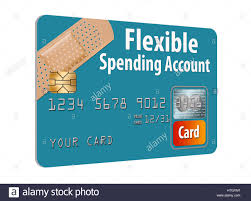 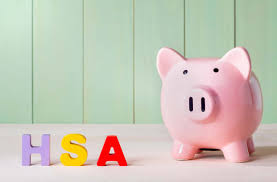 Dependent Care
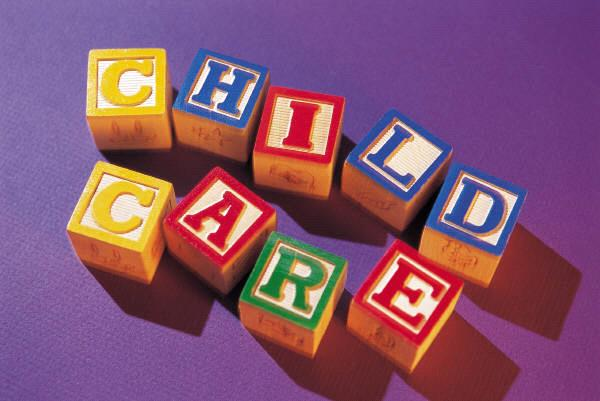 LPFSA
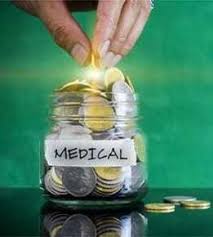 Dental
Vision
*You must re-elect these accounts each year.
[Speaker Notes: DCA is pre-tax deduction to use for child care]
Dependent verification
Reminder!
AON Hewitt (Alight Solutions) is 3rd party vendor
If enrolling a new dependent, you will be asked to verify eligibility
Dependent documentation can be uploaded, faxed or mailed
For OE and qualifying events
When adding dependents to medical, dental or vision plans provide supporting documentation to HR
For qualifying events, you must enroll or remove dependents within 31 days of the event
[Speaker Notes: Qualifying event = 31 days from date of event]
Additional Resources
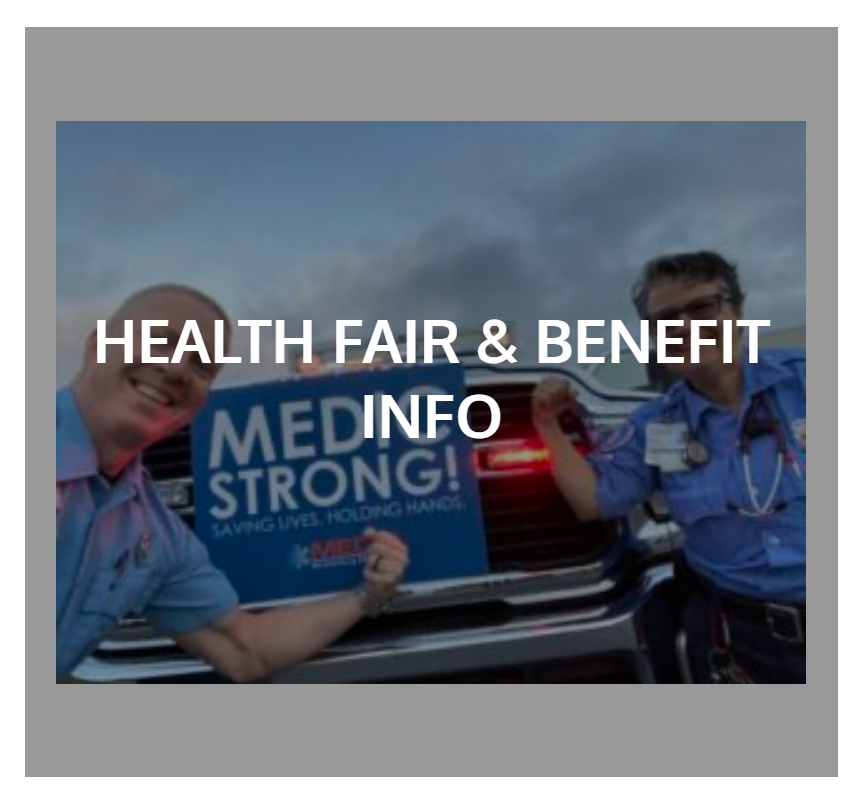 Flu Shot Clinics:
October 12th – October 15th 
3PM – 8PM each day

2021 Benefit Brochures
Online through Extranet “Health Fair & Benefit Info”
Time Clocks
HR Team
10/12 – 10/15, 8AM – 8PM
Questions?Contact the HR Department at HumanResources@medic911.com